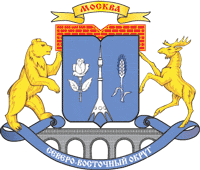 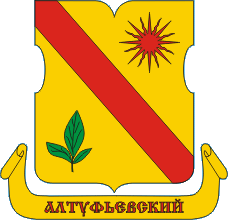 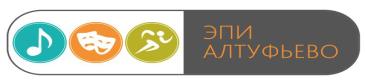 ОТЧЁТ 
Государственного бюджетного учреждения города Москвы 
«Досуговый и спортивный центр «ЭПИ-Алтуфьево» 
о работе в 2019 году
Докладчик: Директор ГБУ ДСЦ «ЭПИ-Алтуфьево» Н.В. Пронина
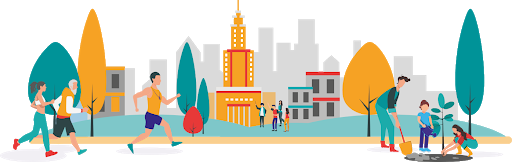 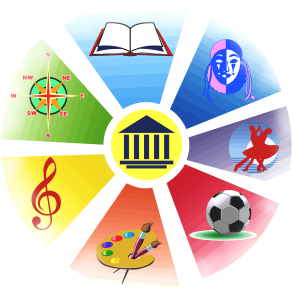 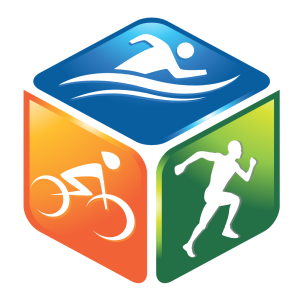 Основные виды деятельности
Досуг
Спорт
Физкультурно-оздоровительная и спортивная работа
Организация содержательного досуга
Развитие художественно-эстетического творчества и различных видов искусств
Кружки, студии, творческие объединения в области музыки, живописи, театра, вокала, хореографии, прикладного творчества. Организация мастер-классов, выставок
Спортивные секции
Концерты, фестивали, конкурсы, народные гулянья, клубы по интересам, встреч с интересными людьми
Организация спортивных соревнований и мероприятий по игровым, прикладным, танцевальным, спортивно-техническим видам, легкой атлетике и т.д.
Познавательная, просветительская работа (экскурсии)
Активные жители района 
(Общественные советники)
Общественные организации района (методический центр)
Комиссия по делам несовершеннолетних и защите их прав
Московское долголетие
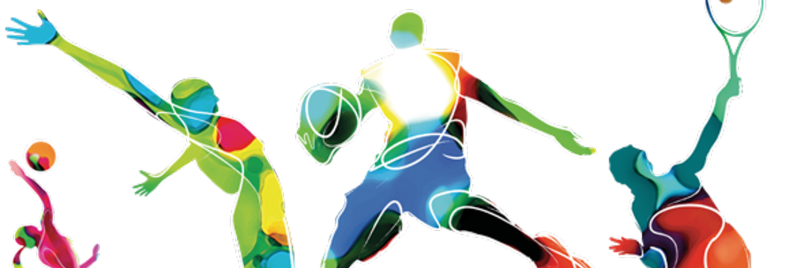 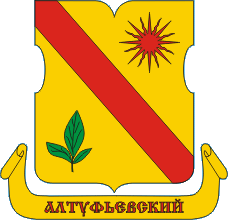 Досуг -220 чел.
8 кружков
Спорт -380 чел.
13 кружков
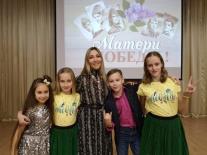 600чел.
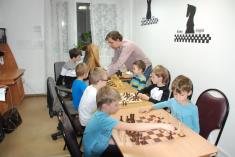 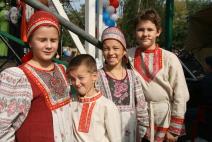 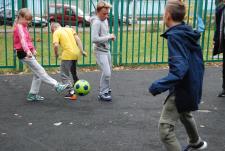 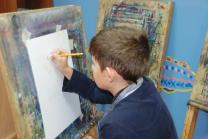 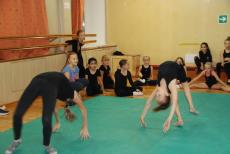 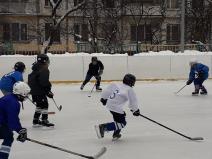 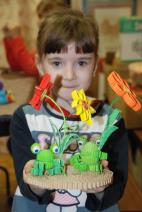 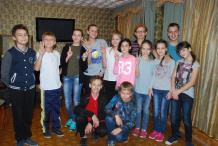 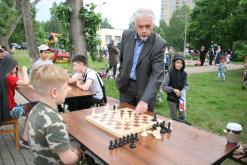 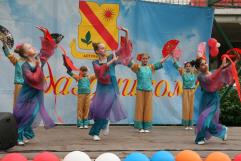 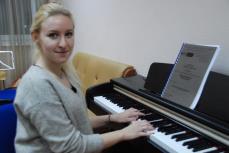 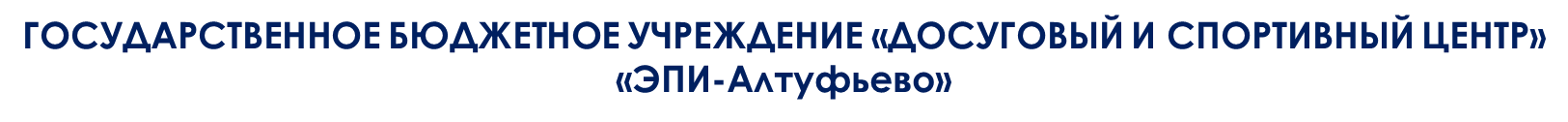 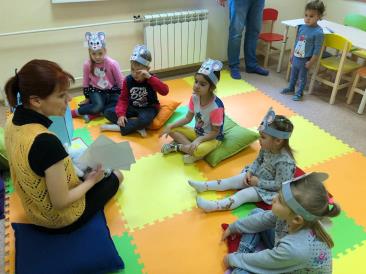 Новое помещение : Стандартная ул., д.15
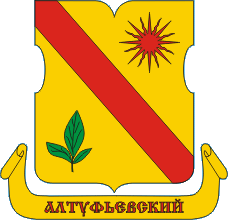 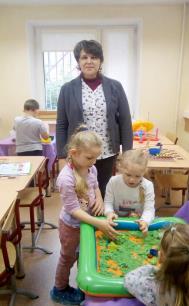 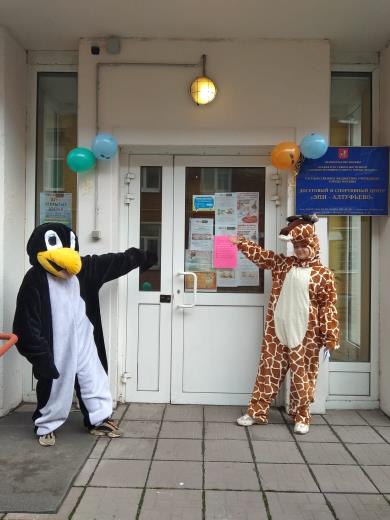 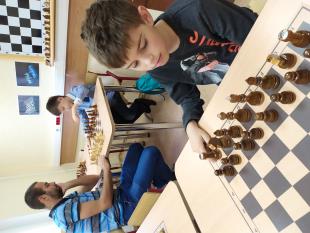 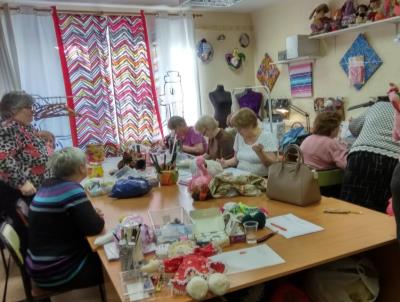 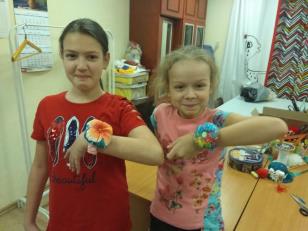 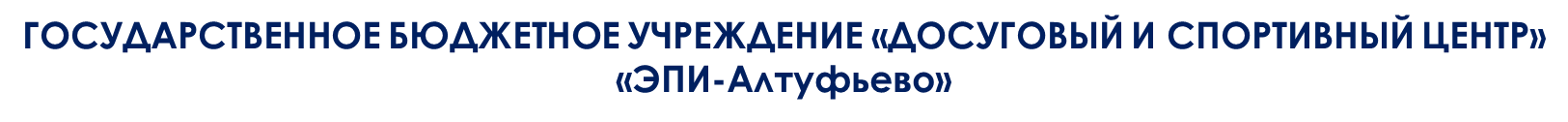 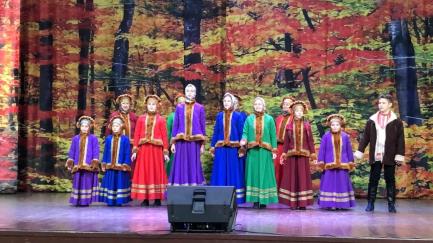 Ведущий творческий коллектив города Москвы
Семейный ансамбль народной песни «Раздоле»
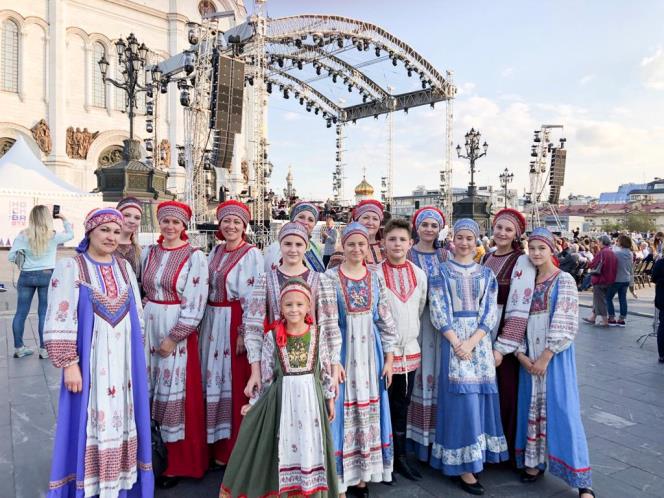 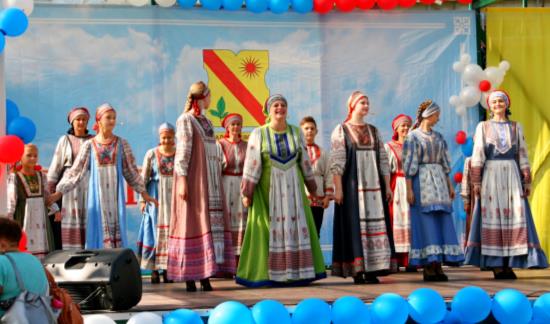 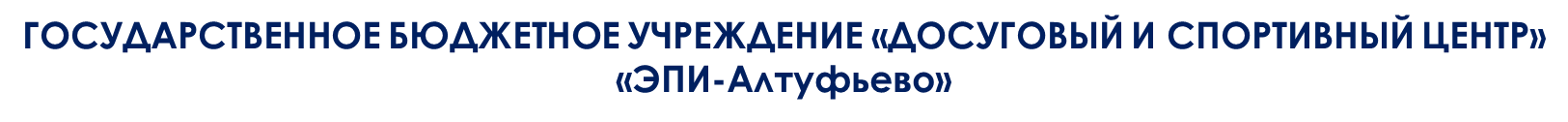 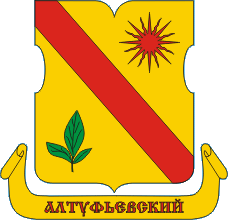 Ведущий творческий коллектив города Москвы 
          Семейный ансамбль народной песни «Раздолье»
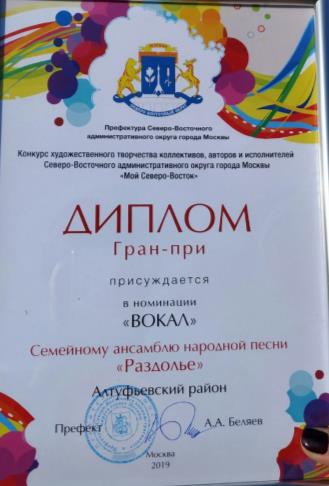 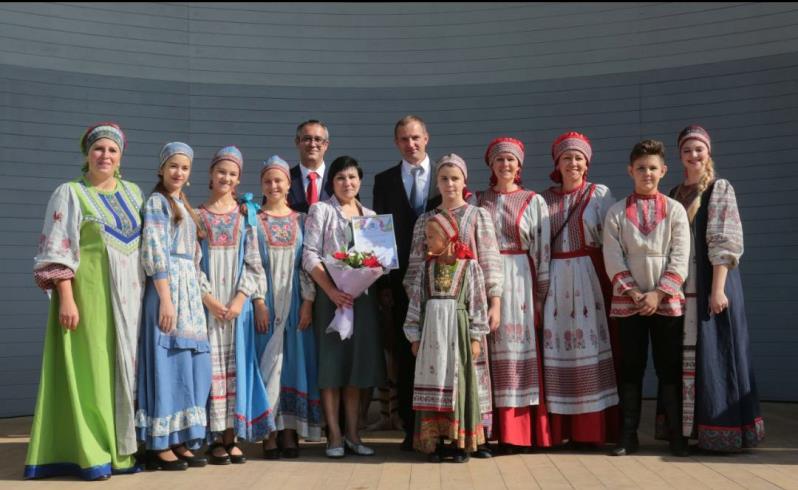 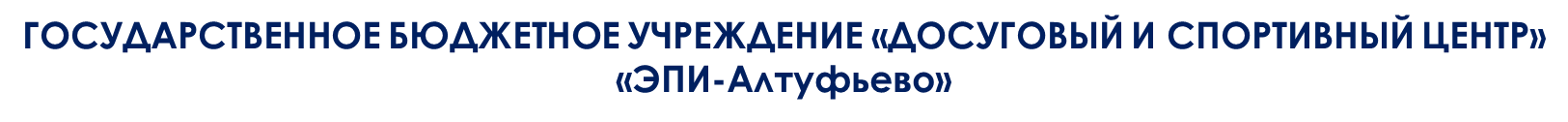 Районные мероприятия
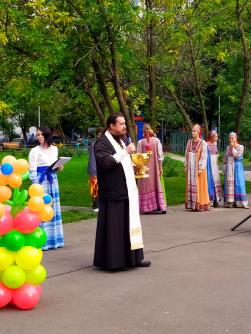 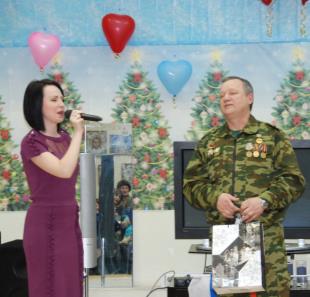 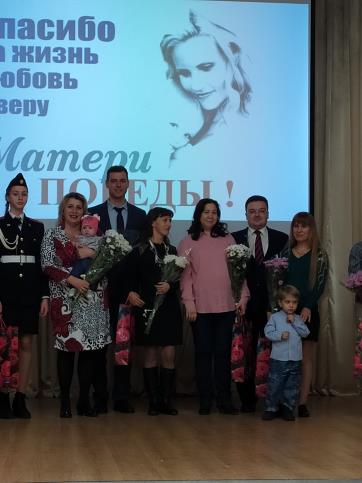 День защитника Отечества
Яблочный спас
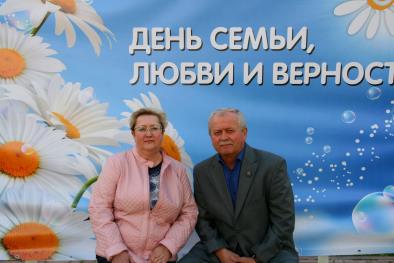 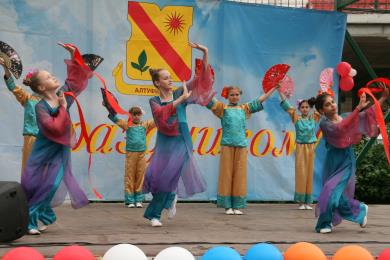 Матери Победы
День защиты детей
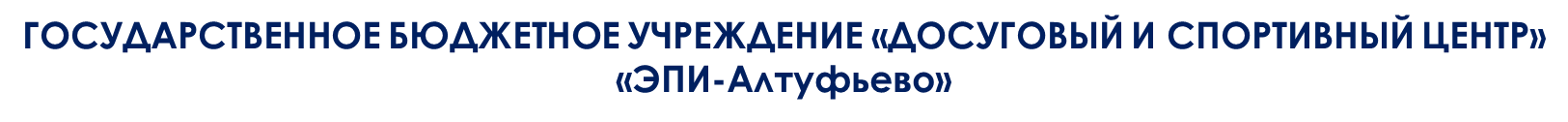 «Стихи и песни об Алтуфьевском районе и СВАО»
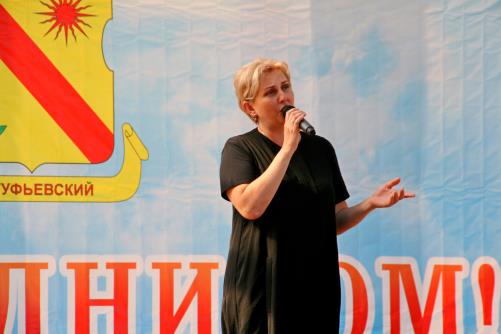 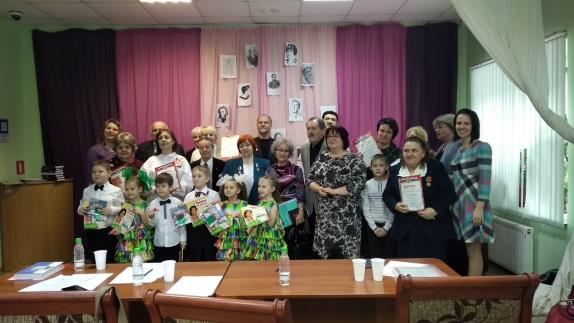 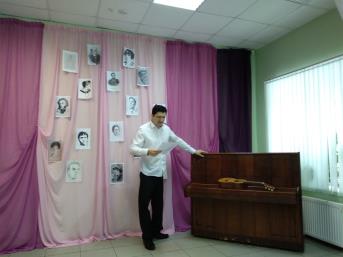 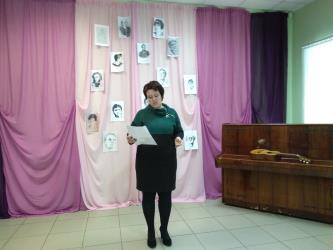 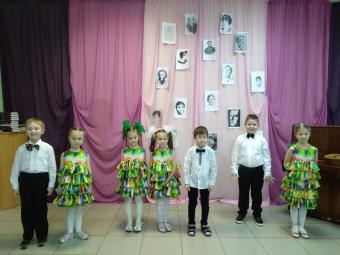 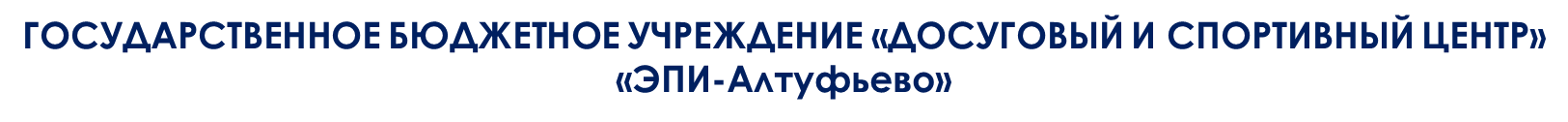 Все праздники яркие, качественные, с большим количеством 
зрителей, ищем новые формы, чтобы не наскучить не надоесть
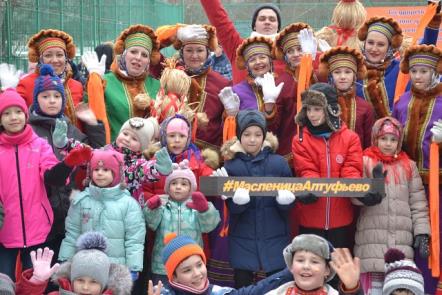 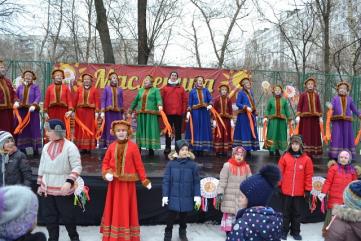 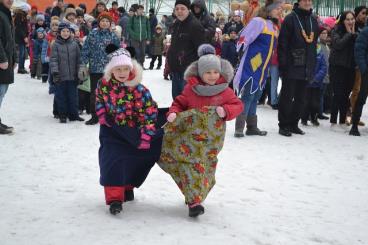 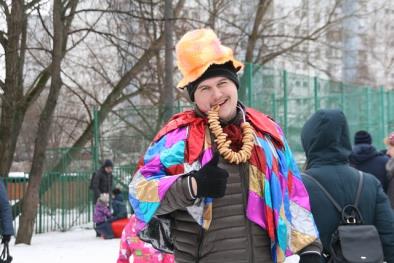 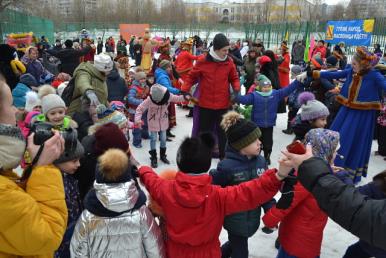 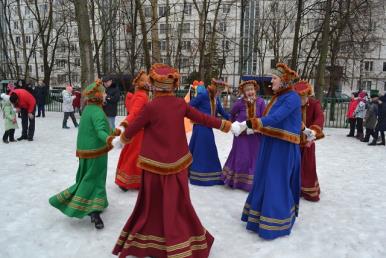 Масленица
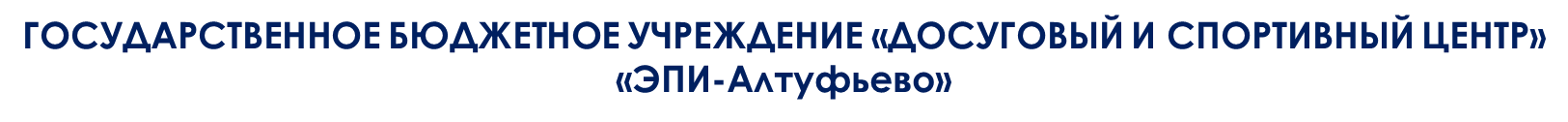 Победители выставки детского рисунка «Крылья ангела» были приглашены в Храм Христа Спасителя с последующим мастер-классом
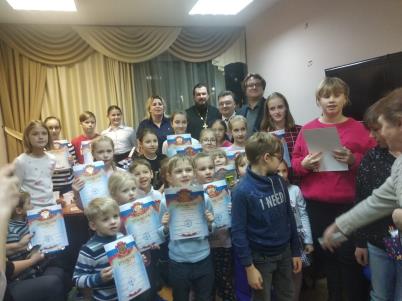 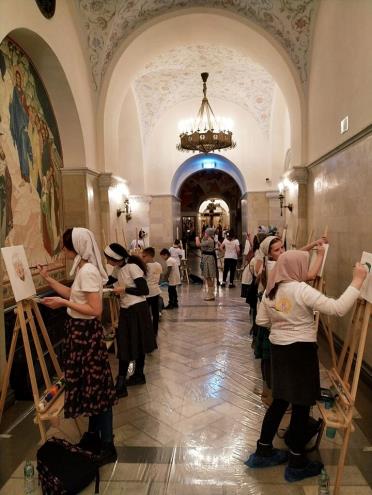 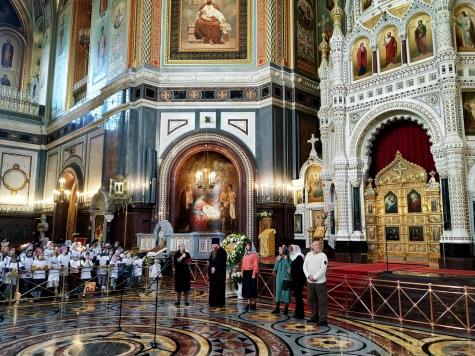 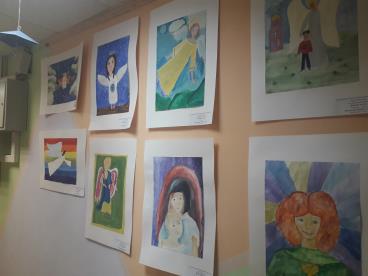 «Крылья ангела»
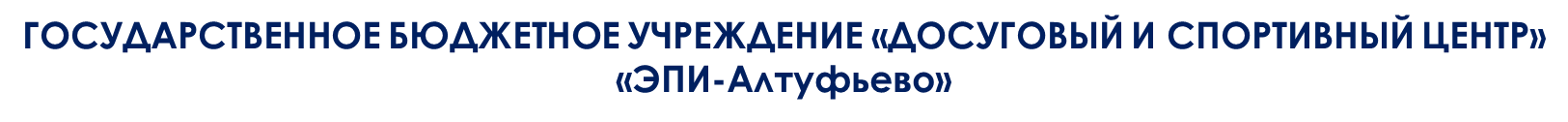 Дискотека на льду  и «Татьянин День»
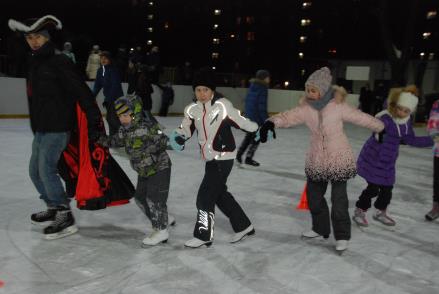 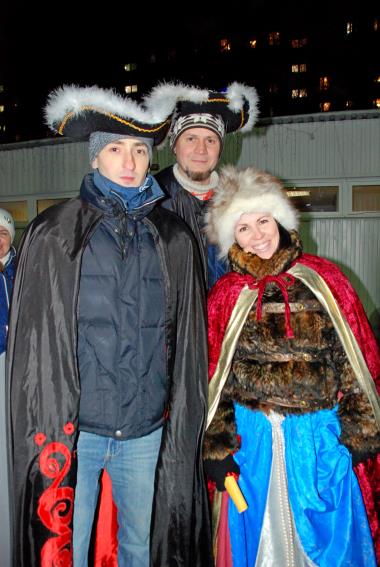 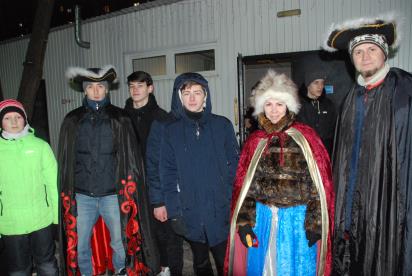 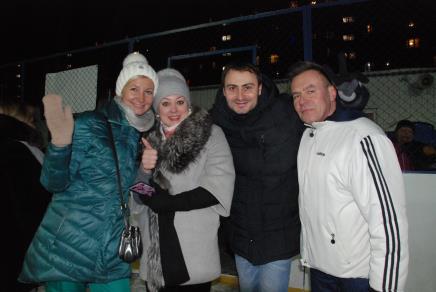 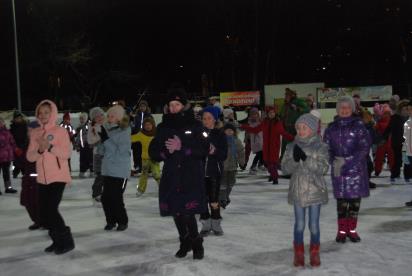 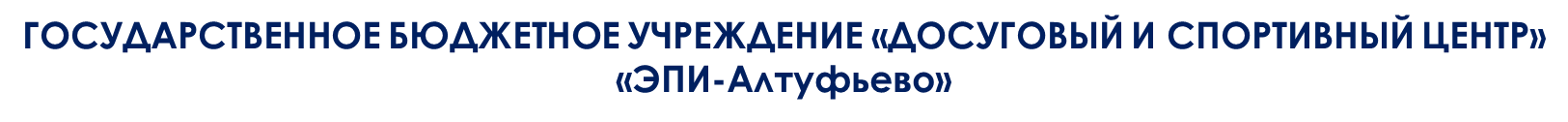 «Театральная весна в Алтуфьево»
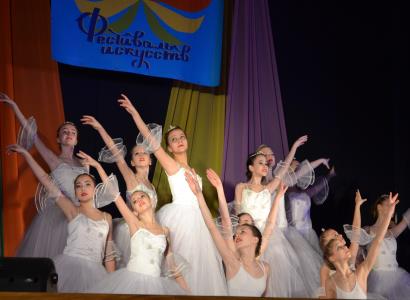 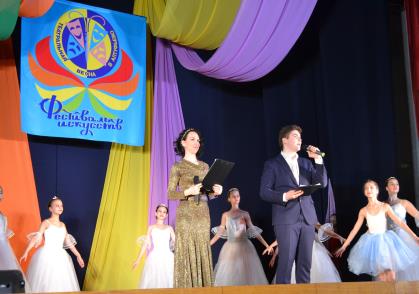 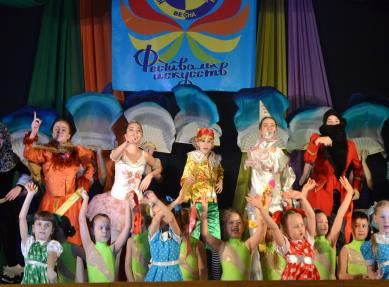 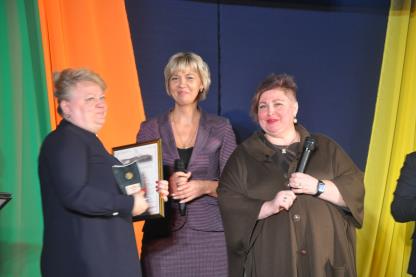 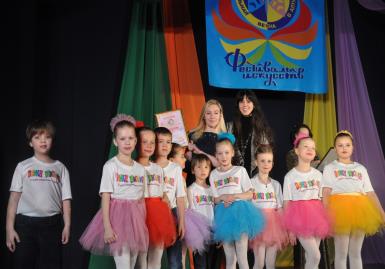 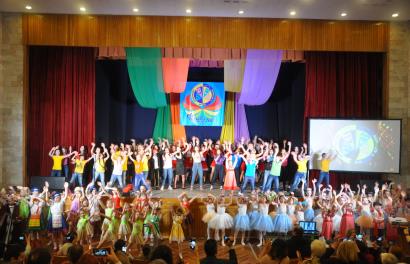 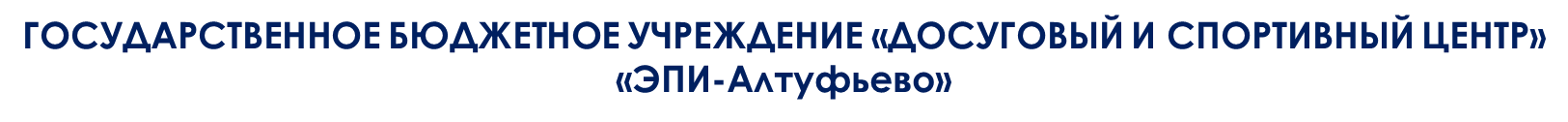 «День памяти и скорби»
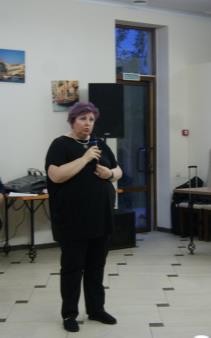 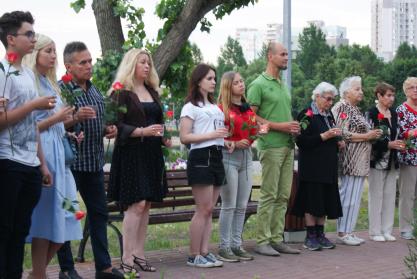 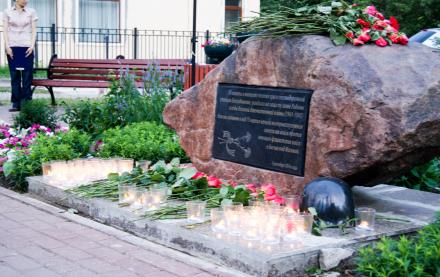 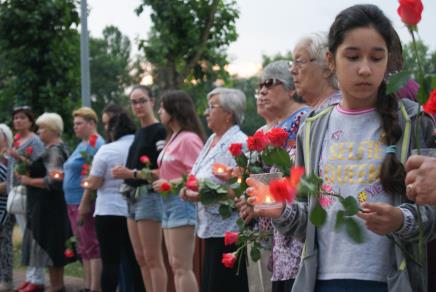 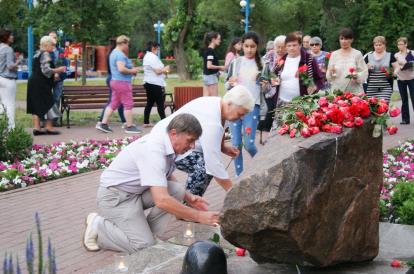 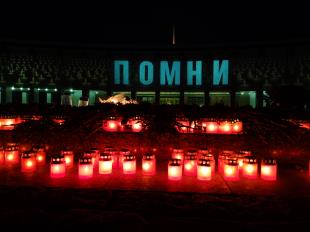 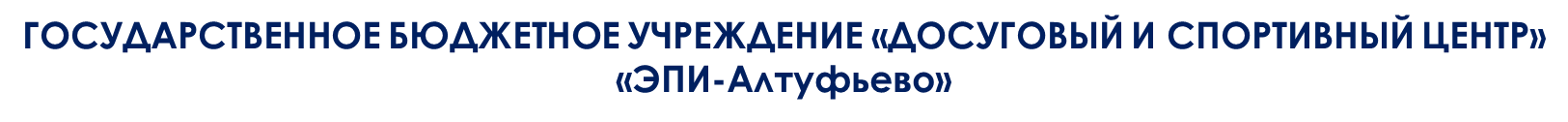 «Патриотические акции у мемориального камня к памятным датам»
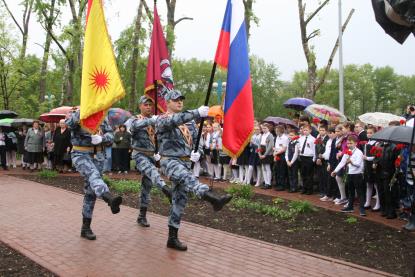 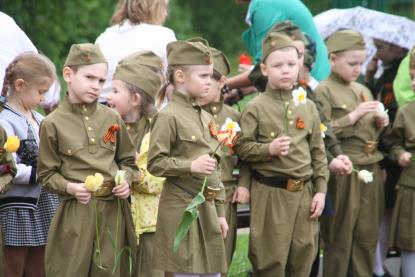 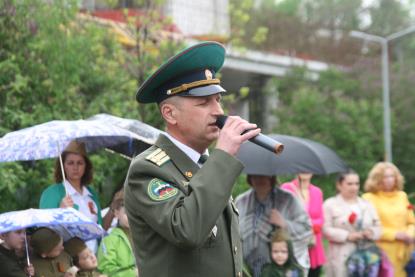 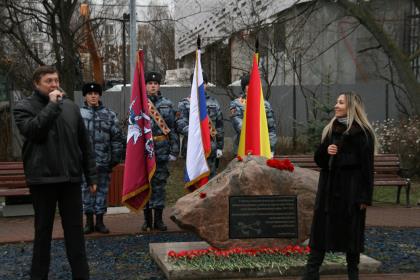 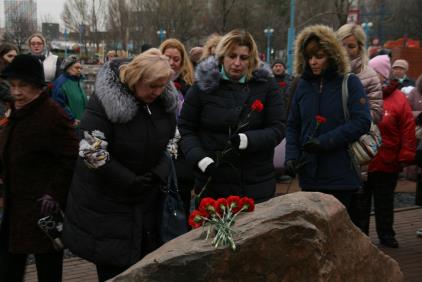 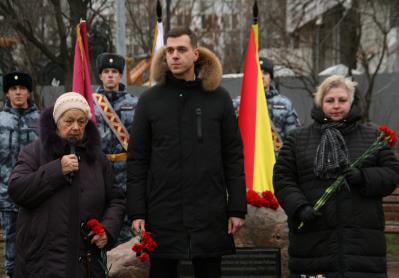 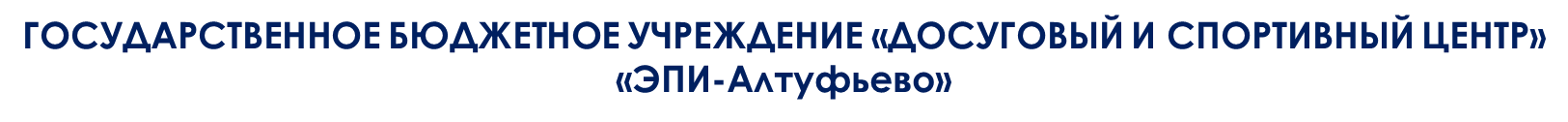 94 спортивных мероприятия по различным видам спорта
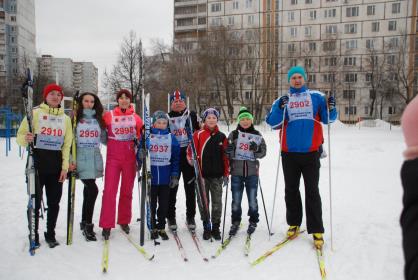 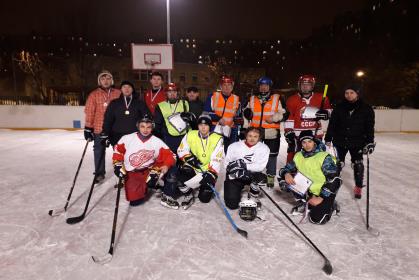 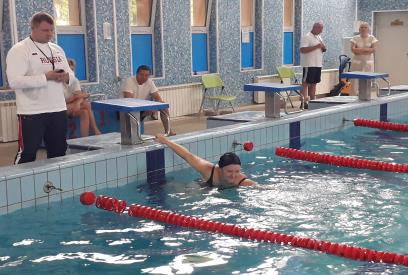 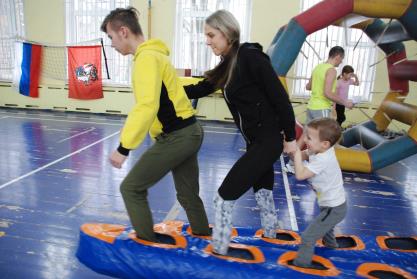 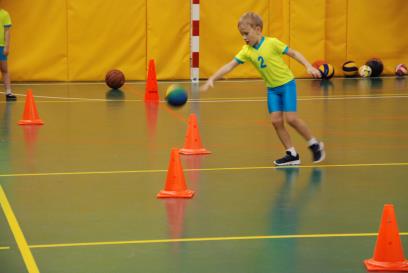 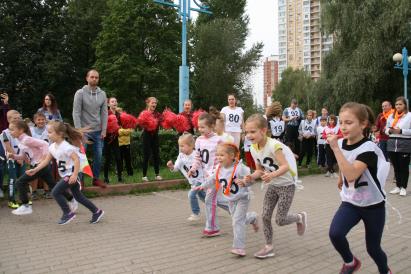 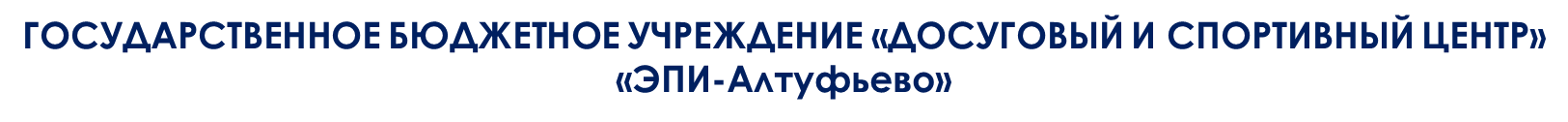 Соревнования допризывной молодёжи
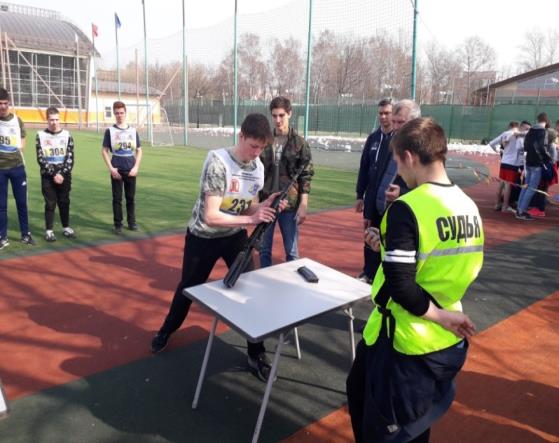 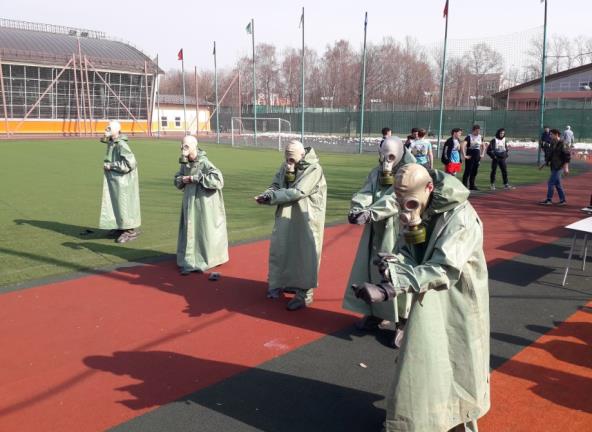 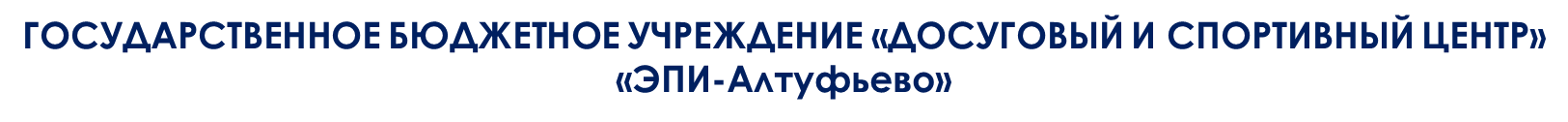 Закрытие лыжного сезона 2019
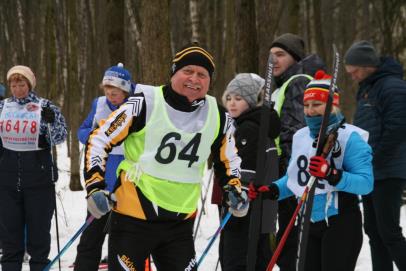 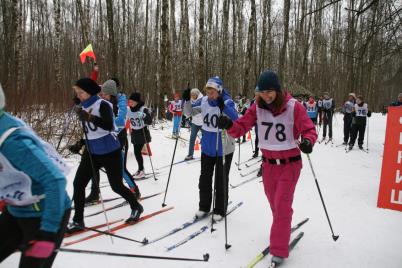 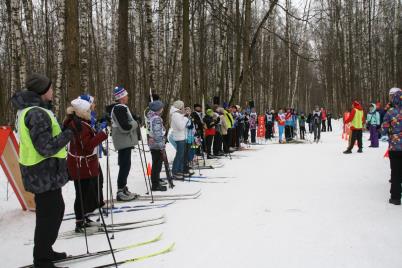 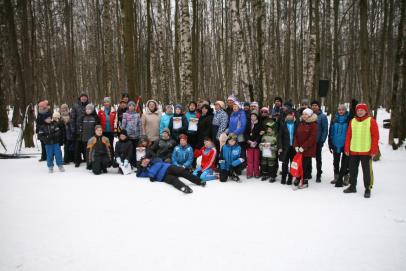 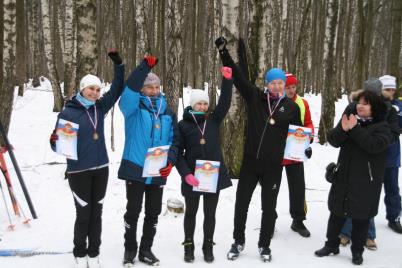 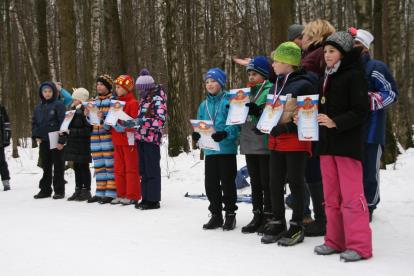 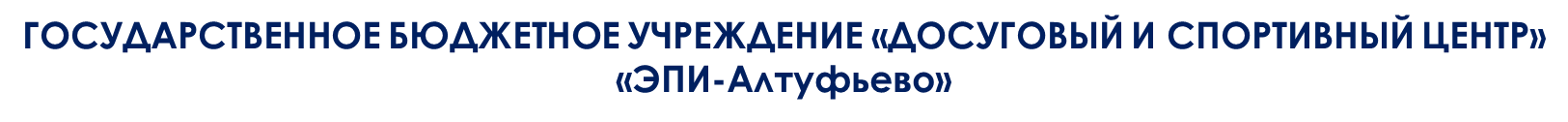 Открытие катка с искусственным льдом на Костромской
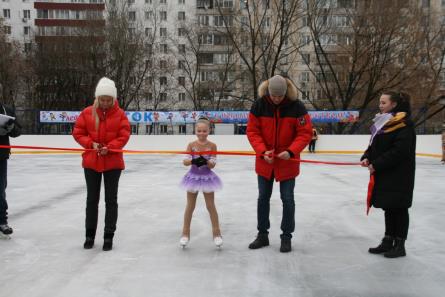 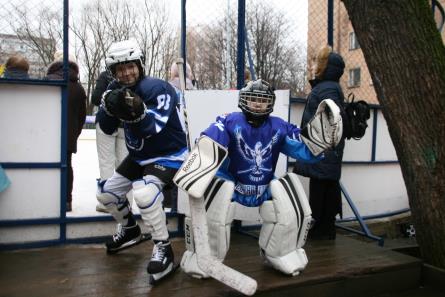 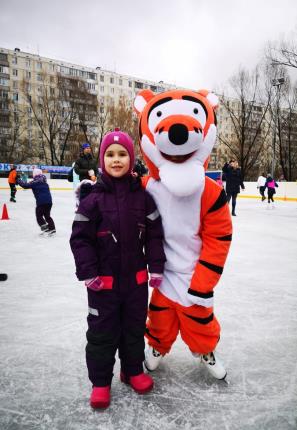 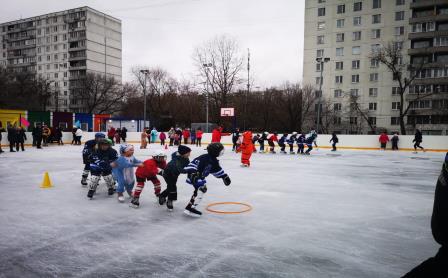 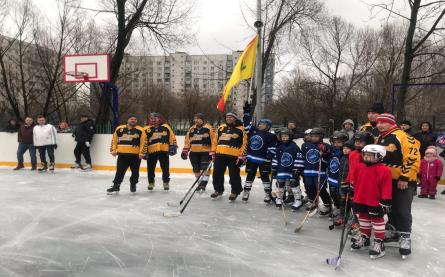 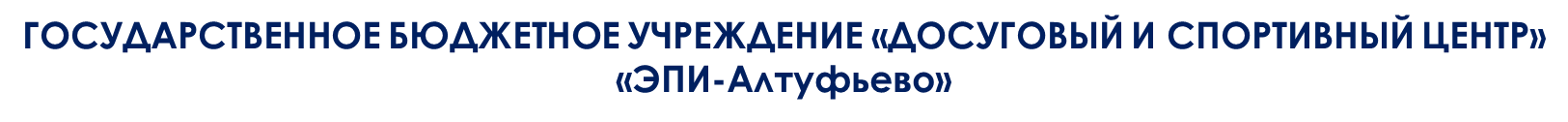 Спартакиады дошкольных учреждений
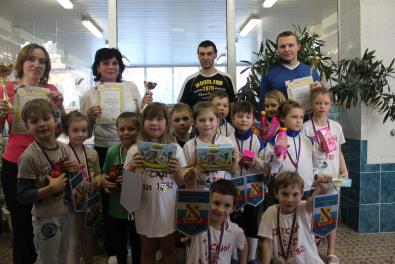 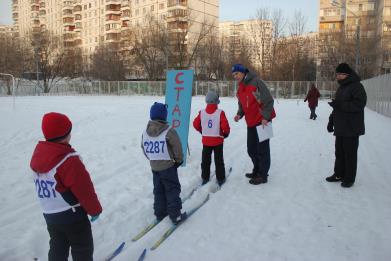 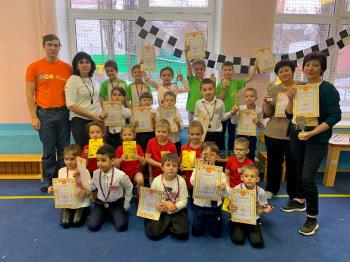 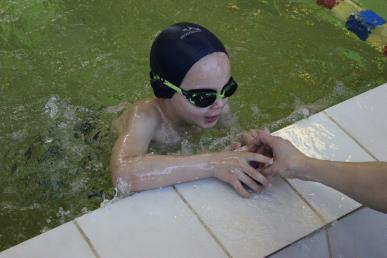 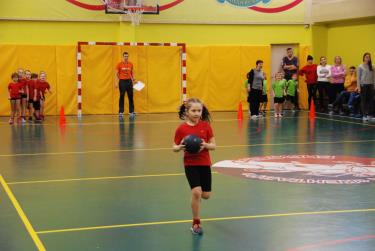 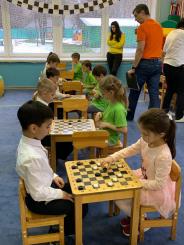 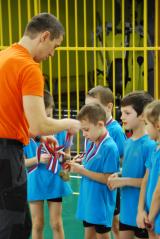 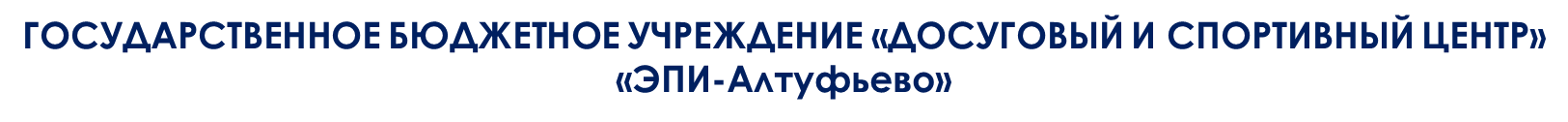 «Район глазами детей»
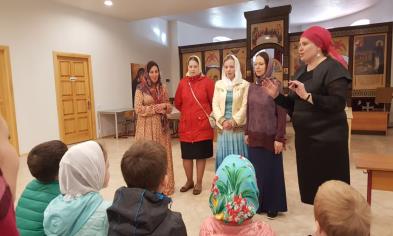 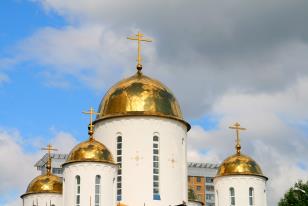 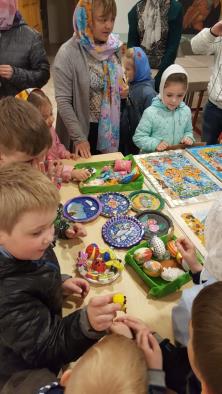 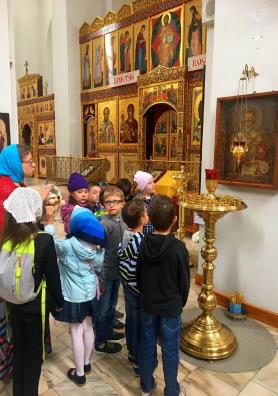 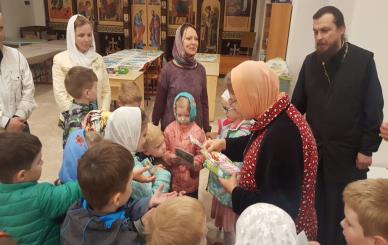 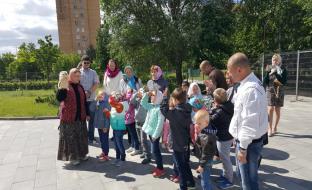 Храм Торжества Православия в Алтуфьево
«Район глазами детей»
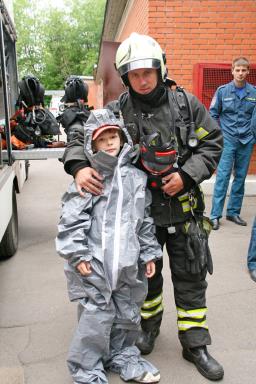 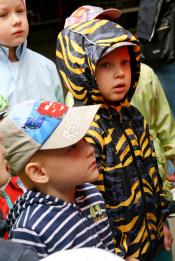 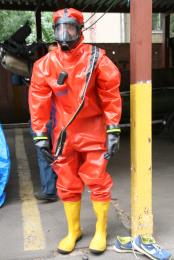 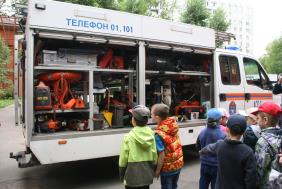 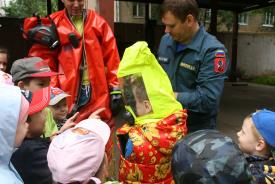 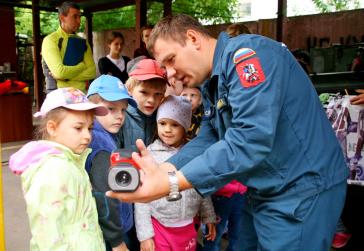 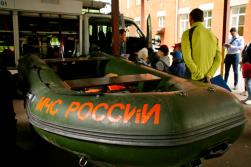 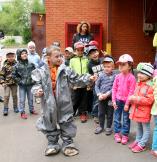 Управление по СВАО Департамента гражданской обороны, чрезвычайным ситуациям и пожарной                     безопасности города Москвы
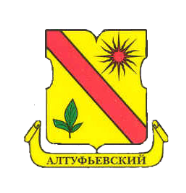 «Район глазами детей»
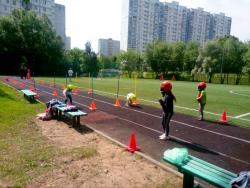 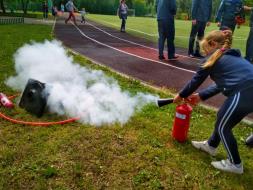 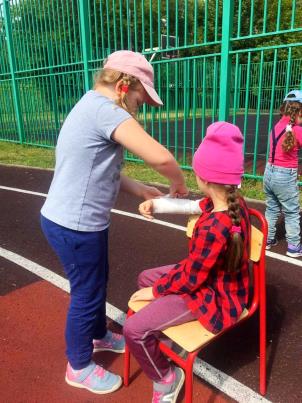 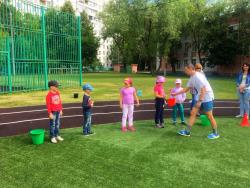 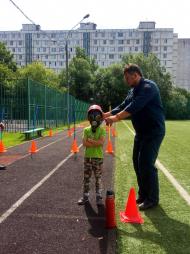 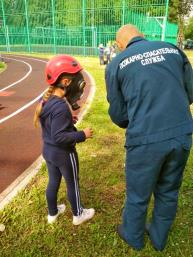 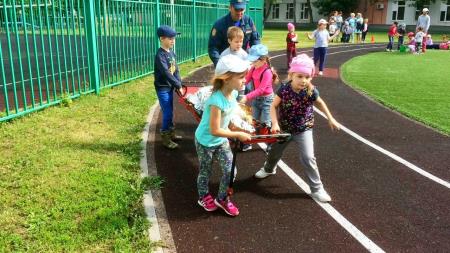 Пожарные эстафеты со Специализированным Отрядом Федеральной Противопожарной Службы Обеспечения
                                        Деятельности Главного Управления МЧС России по г. Москве
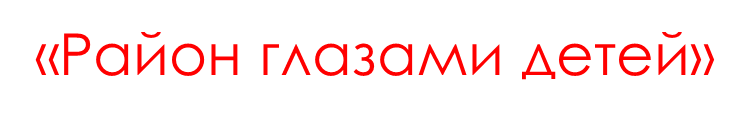 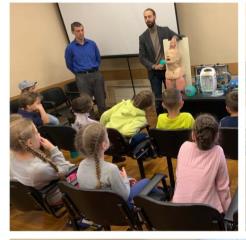 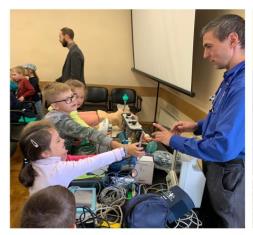 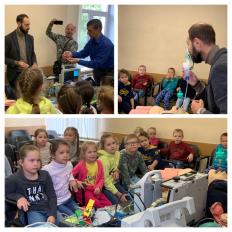 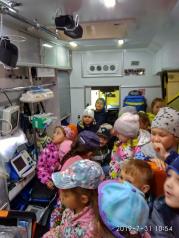 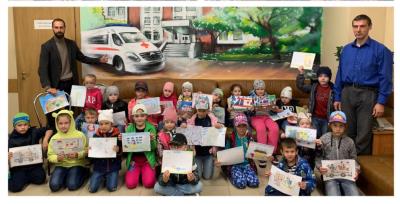 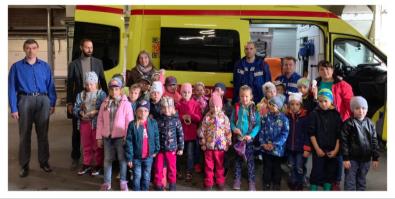 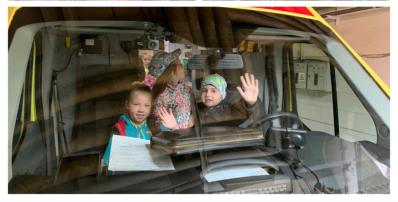 Станция скорой и неотложной медицинской помощи им. А.С. Пучкова
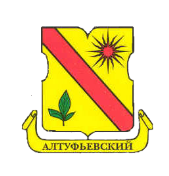 «Район глазами детей»
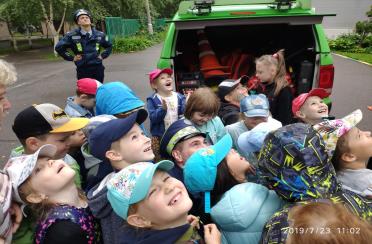 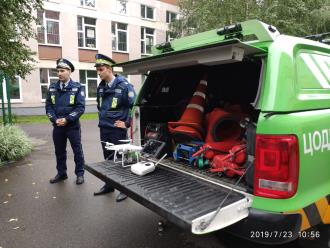 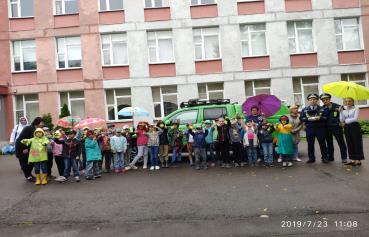 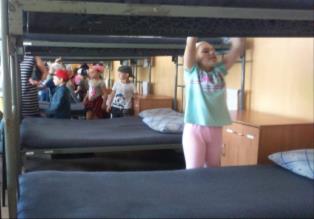 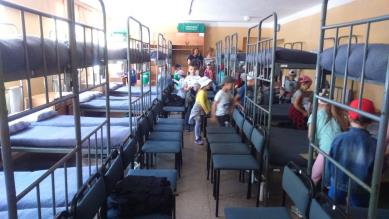 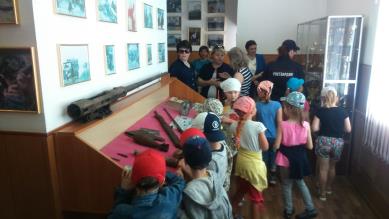 Специальная моторизованная воинская часть ВВ МВД РФ №5128
Центр организации дорожного движения
Спортивные семьи
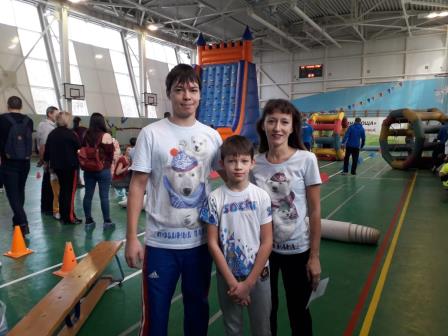 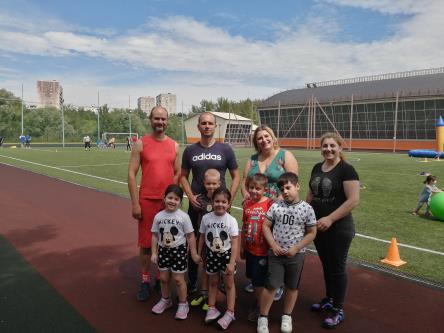 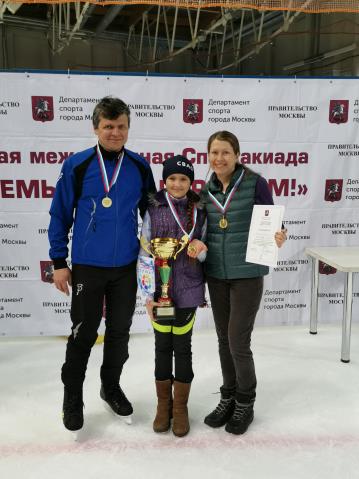 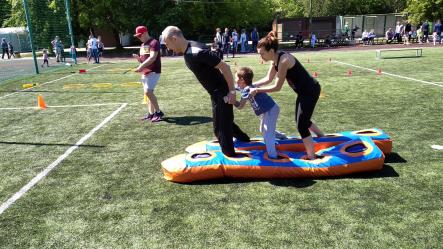 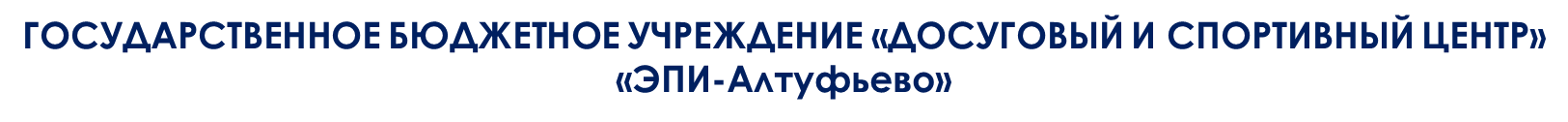 Общественные советники
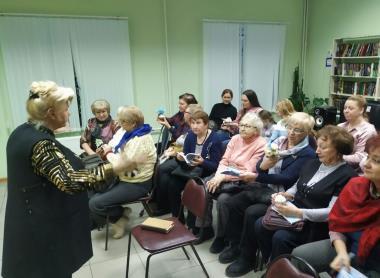 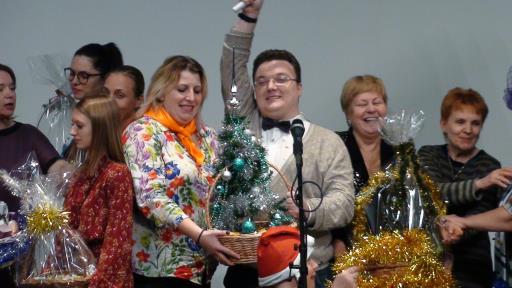 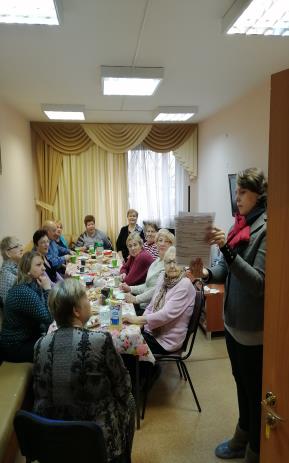 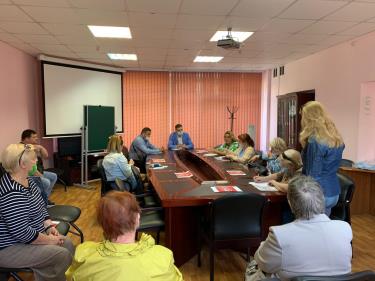 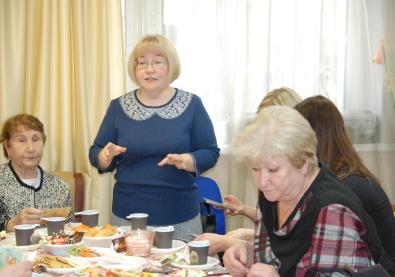 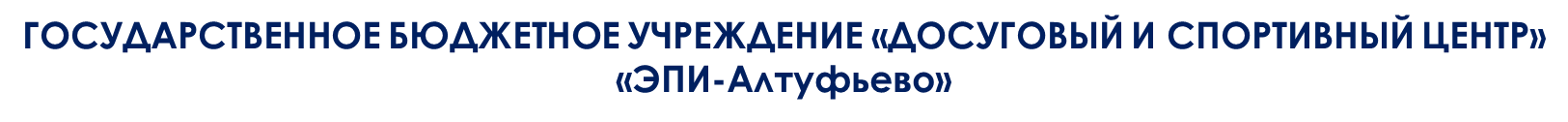 Комиссия по делам несовершеннолетних и защите их прав
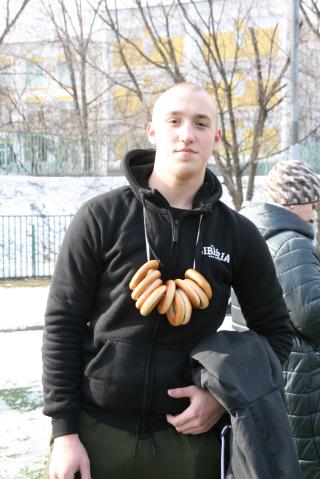 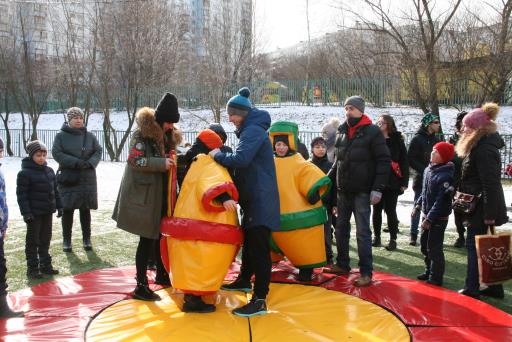 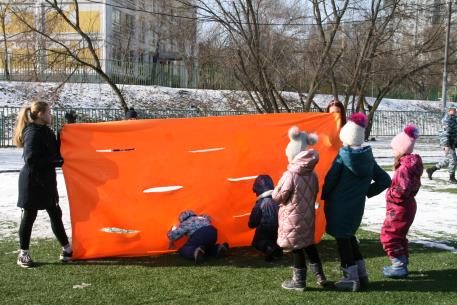 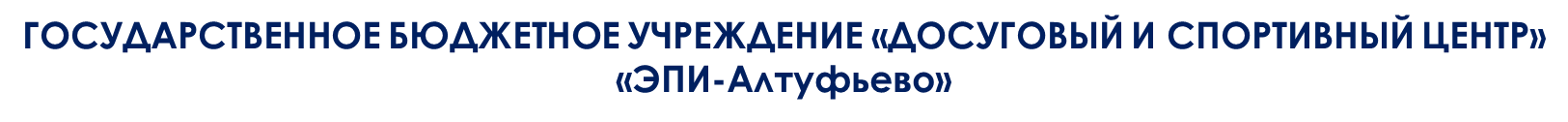 Информация о ГБУ ДСЦ «ЭПИ-Алтуфьево» и сотрудниках
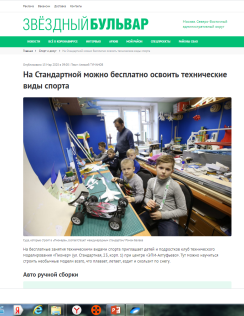 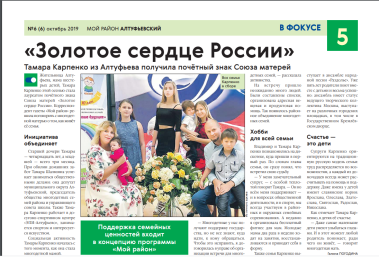 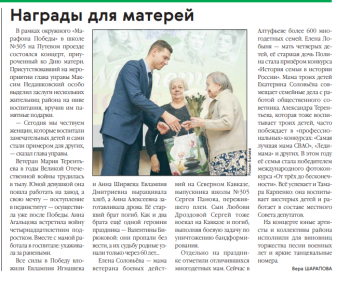 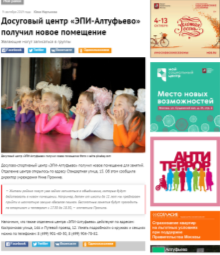 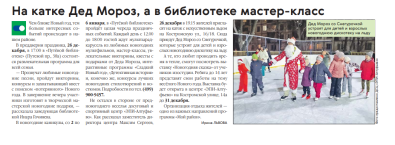 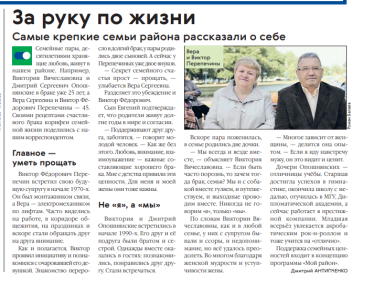 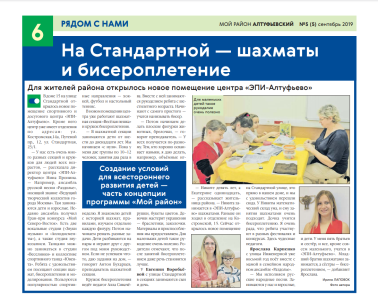 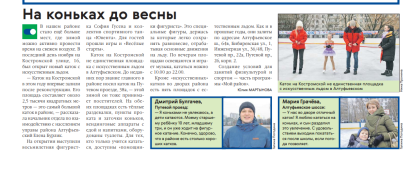 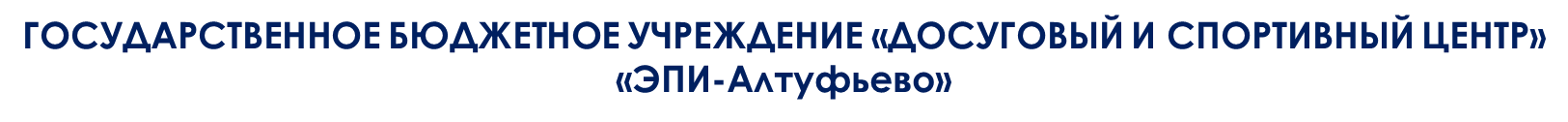 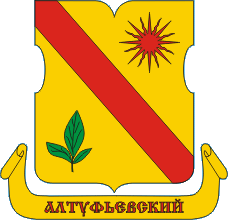 Спасибо за внимание!
ГБУ ДСЦ «ЭПИ-Алтуфьево»
Телефон: 8 499 901 40 30
Эл.почта: info@center-epi.com
Сайт :www.epi-altufevo.ru